Ishikawa Diagram
Also known as Fishbone Diagram or Cause and Effect Analysis
What is it?
AKA – FISHBONE DIAGRAM
CREATED BY DR. KAORU ISHIKAWA
Japanese QC statistician in the 1960’s
QUALITY IMPROVEMENT TOOL
CAUSE-AND-EFFECT DIAGRAM
PROBLEM SOLVING TOOL
Systematic way
Big / High Level Problems
Behavioral as well as Technical
Also used for smaller problems.
Looks Like…
EFFECT
CAUSE
Secondary
Cause
Primary 
Cause
The 
PROBLEM
Categories
Called Fishbone because…
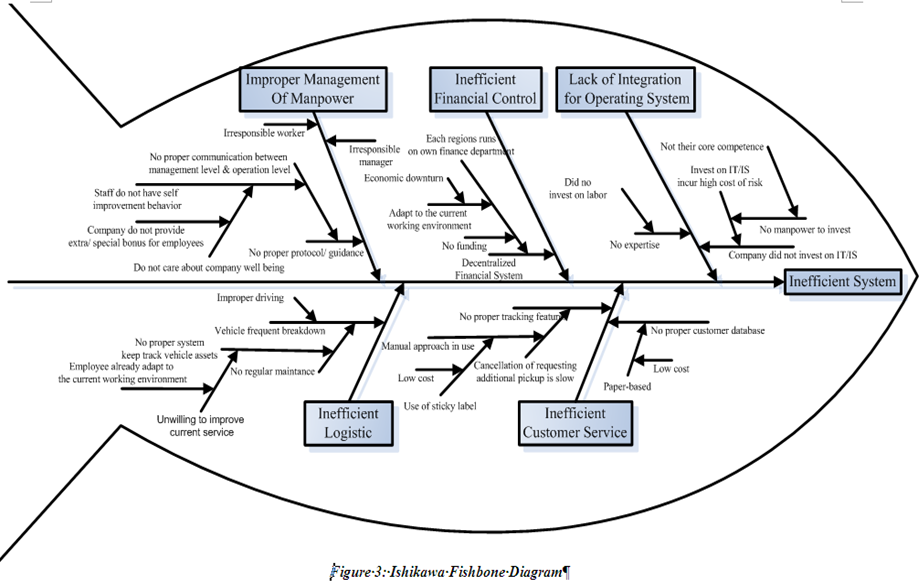 Looks a bit like the fish’s skeleton
Purpose
Cause and Effect Analysis is used to identify the causes, factors, and sources of variation that lead to a specific results, event, or defect in a process or product
(Identify what is causing a performance problem)

Grouping into categories (branches), helps organize and identify potential causes

Graphically displays relationship  between causes and their effect.

Tool that is used along with 5 why and Brainstorming
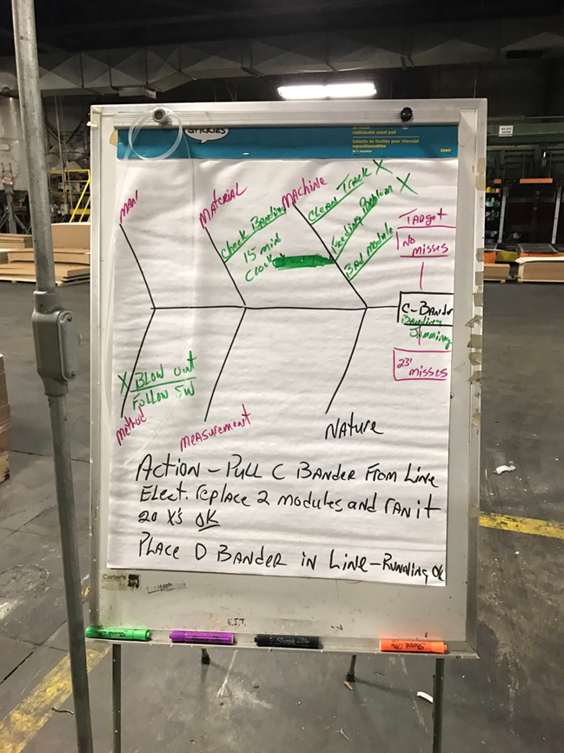 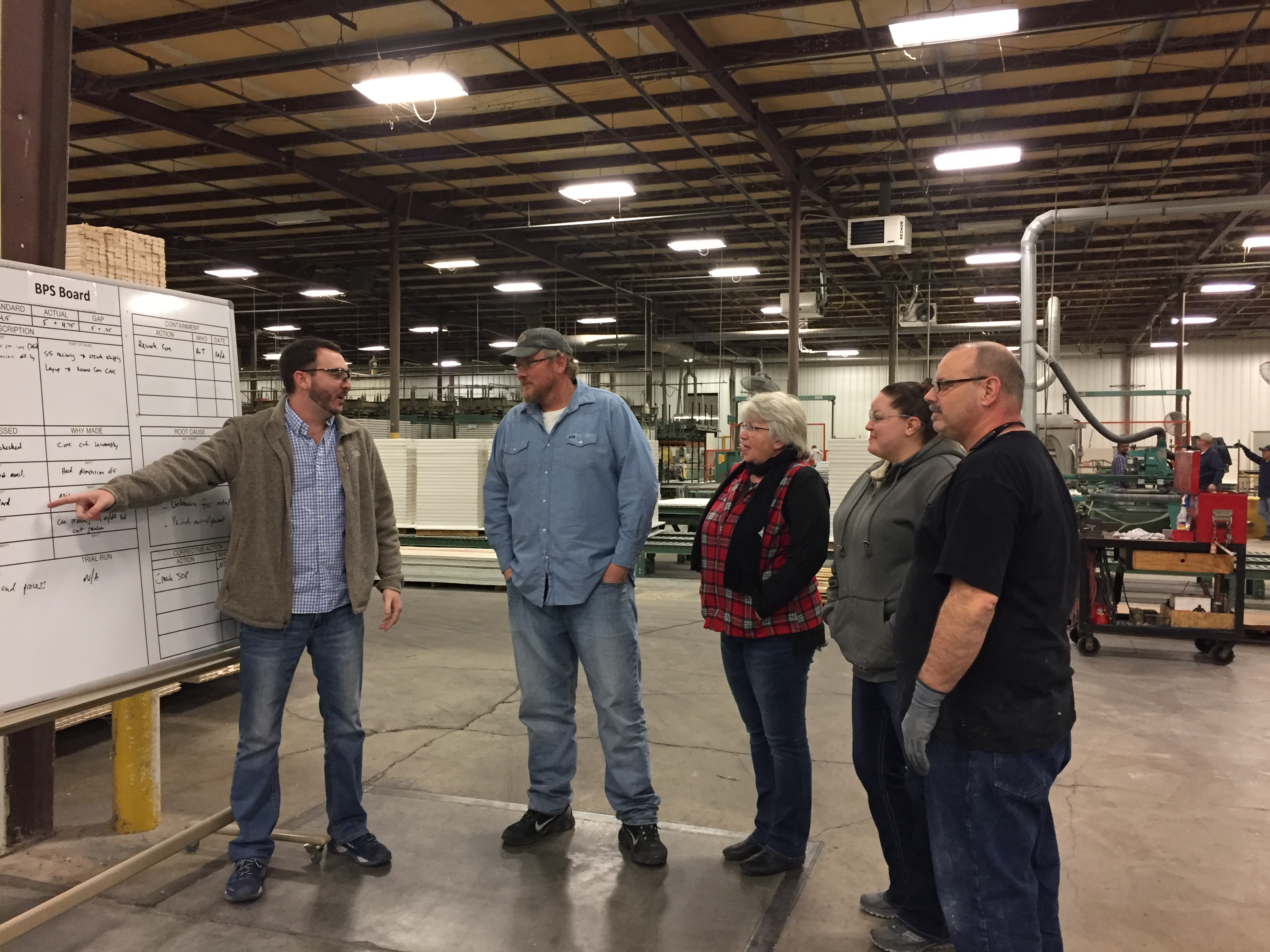 Advantages / Disadvantages
ADVANTAGES
Permits a thoughtful analysis that avoids overlooking any possible root causes for a need.

Easy to implement and creates an easy-to-understand visual representation of the causes, categories of causes, and the need.

Focuses the group on the “big picture” as to possible causes or influencing factors of the problem/need

Even after the need has been addressed, the fishbone diagram shows areas of weakness that can be rectified before causing more sustained difficulties.
DISADVANTAGES
Can make it difficult to represent the truly interrelated nature of problems and causes in some very complex situations.

If not given enough space to draw fishbone, you may find you are not able to explore the cause and effect relationships in as much detail as you would like to.
How to use it?
Define the effect. Be specific about the problem

Choose the categories
Most common set  Man (People); Machine (Equipment); Process (Method); Material; Environment; Management

Brainstorming possible causes
Ask Why?
And Why Else?...
Using diagram helps broaden and focus thinking
Types of Causes
Don’t forget that there are multiple causes.

Primary Cause  leads directly to the effect

Secondary Cause  leads to primary, but does not directly cause and effect
Slippery hands
Man
Material
Machine
Dropping
throwing
roll off table
Light bulbs burn
out prematurely
Management
Method
Environment
How to use it? (Cont.)
DETERMINE IS ROOT CAUSE
Ask the following questions:
Would problem have occurred if this cause was not present?
Would problem re-occur if cause was corrected?
If answer NO to both questions, circle cause

INVESTIGATE
Gather data to confirm if real or not (if you do not have already)
Pick main 5 probable causes based on data – and rank them

Eliminate them. Have an action plan to track
Validate if the effect changed as you would have expected
Example
CAUSE
EFFECT
People (Shooter)
Material (Ball)
Method (Shooting Mechanism)
Aiming Point
Grain/Feel (Grip)
Concentration
Bend Knees
Conditioning
Consistency
Motivation
Air Pressure
Balance
Hand Position
Size of Ball
Training
Follow-Through
Lopsidedness
Adjustment to Other Variables
Missed Free-Throws
Rim Height
Rim Size
Wind Gusts/Sun/Rain
Rim “Play”
- Tightness
Rim Alignment
Open Air
Environment
Backboard Stability
Environment (Weather)
Machine (Hoop & Backboard)
What did they find?
CAUSE
EFFECT
People (Shooter)
Material (Ball)
Method (Shooting Mechanism)
Aiming Point
Grain/Feel (Grip)
Concentration
Bend Knees
Conditioning
Consistency
MC
Motivation
Air Pressure
Balance
Hand Position
Size of Ball
Training
Follow-Through
Lopsidedness
Adjustment to Other Variables
Missed Free-Throws
Rim Height
Rim Size
Wind Gusts/Sun/Rain
Rim “Play”
- Tightness
MC
Rim Alignment
Open Air
Environment
Backboard Stability
Root Cause Contributor
Mathematical Correlation
MC
Environment (Weather)
Machine (Hoop & Backboard)
Practice Time
Effect (Y)
Thank You